Write down the date and today’s title
PICTURING SOUND
DO IT NOW; Look at the waves on the left that show how loud and quiet sounds look and how high pitched and low pitched sounds look. Choose from LOUDEST, QUIETEST, HIGHEST PITCH, LOWEST PITCH for A to D.
LOWEST PITCH
LOUDEST
HIGHEST PITCH
QUIETEST
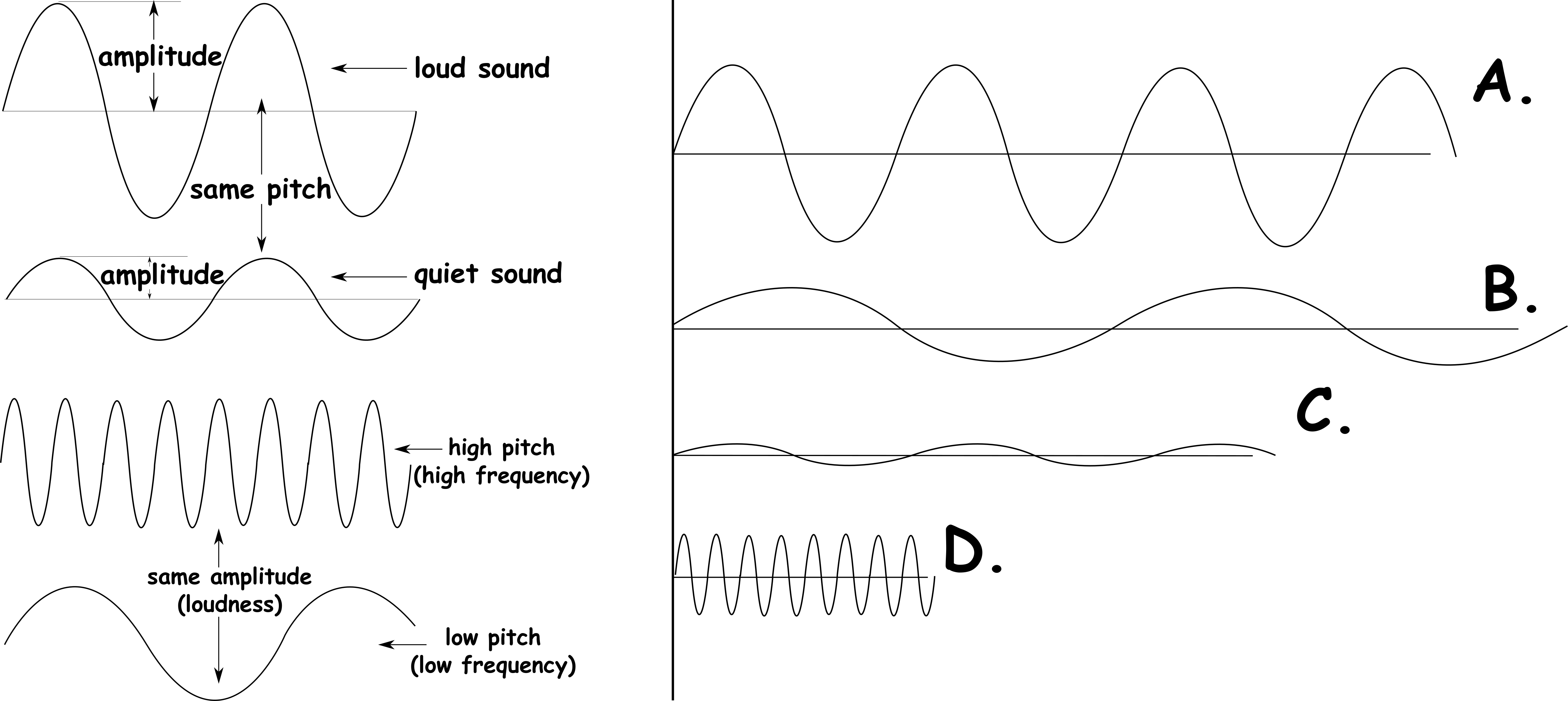 Sequence on click
in slide show.
Stretch
Can you think of some examples of high pitched sounds?
Higher pitched sounds have a higher frequency. What happens to the spacing between the tops of the waves as frequency changes?
nextpagescience ©
[Speaker Notes: Questions appears in slide show.]
SUMMARY


Sound waves are longitudinal waves.

A sound wave can be detected by a microphone and the trace of the wave displayed on an oscilloscope.

Louder sounds have bigger amplitudes, quieter sounds have smaller amplitudes.

High pitched sounds have a high frequency, the peaks are closes together. Low pitched sounds have a low frequency the peaks are more spaced out.

Sounds can bounce off objects which we call an echo. They can also be absorbed by objects or pass through (transmit).
nextpagescience ©